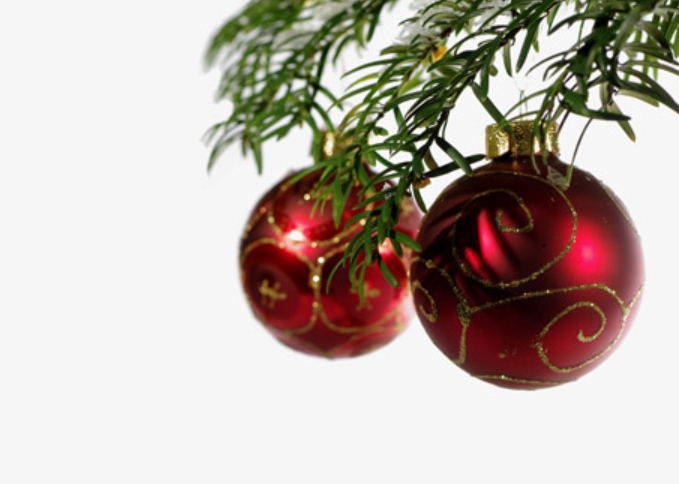 here4u:s
Uppdragskalender

Gör goda gärningar med oss varje dag!
1 december

Uppdrag:
Le mot alla du möter!
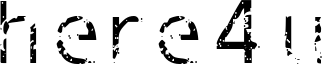 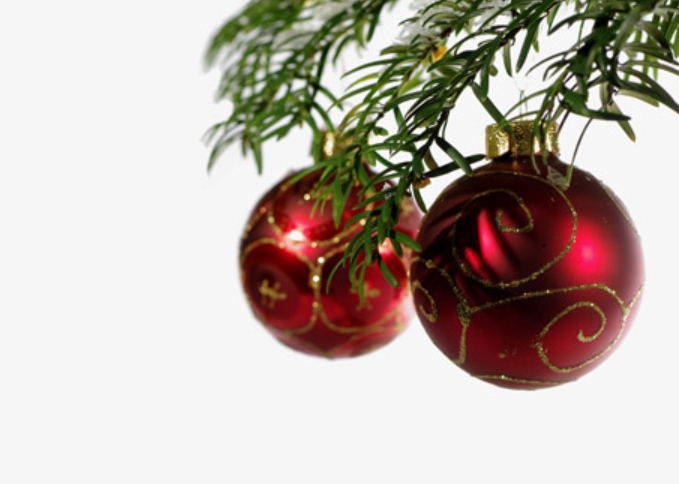 here4u:s
Uppdragskalender

Gör goda gärningar med oss varje dag!
2 december

Uppdrag:
Skicka ett hjärta till någon på sms/snap/messenger!
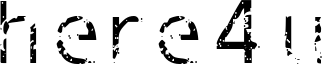 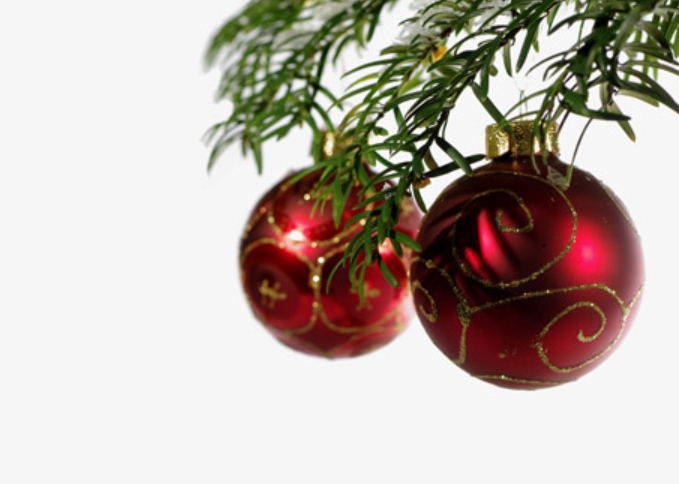 here4u:s
Uppdragskalender

Gör goda gärningar med oss varje dag!
3 december

Uppdrag:
Ge en komplimang till någon!
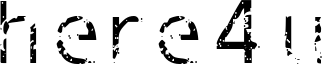 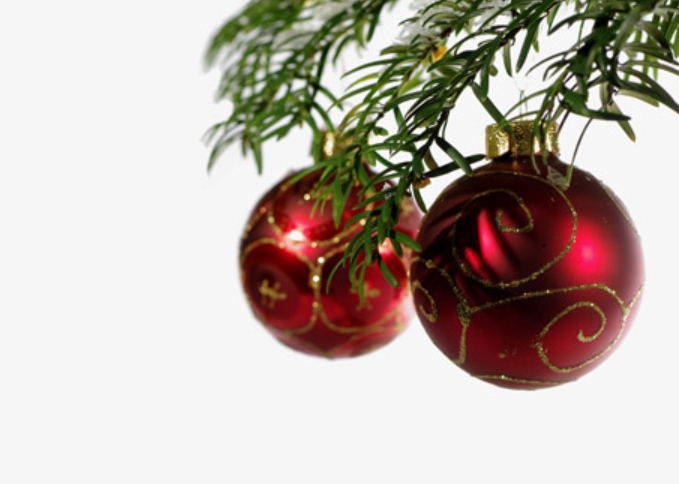 here4u:s
Uppdragskalender

Gör goda gärningar med oss varje dag!
4 december

Uppdrag:
Håll upp dörren för någon!
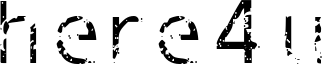 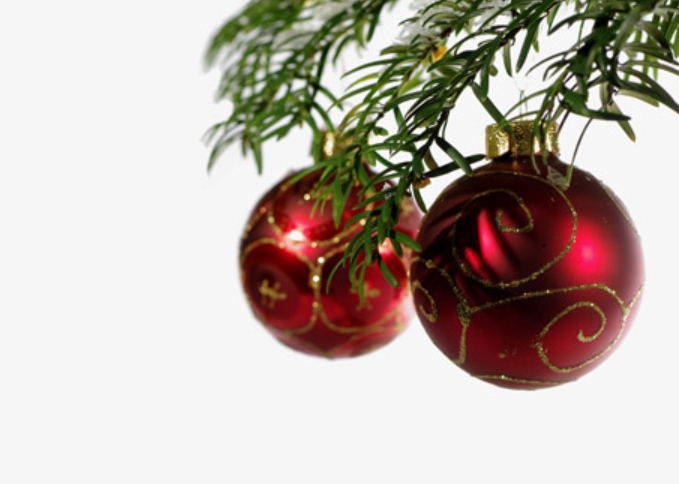 here4u:s
Uppdragskalender

Gör goda gärningar med oss varje dag!
5 december

Uppdrag:
Hälsa på så många 
som möjligt!
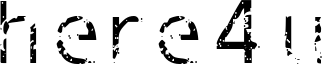 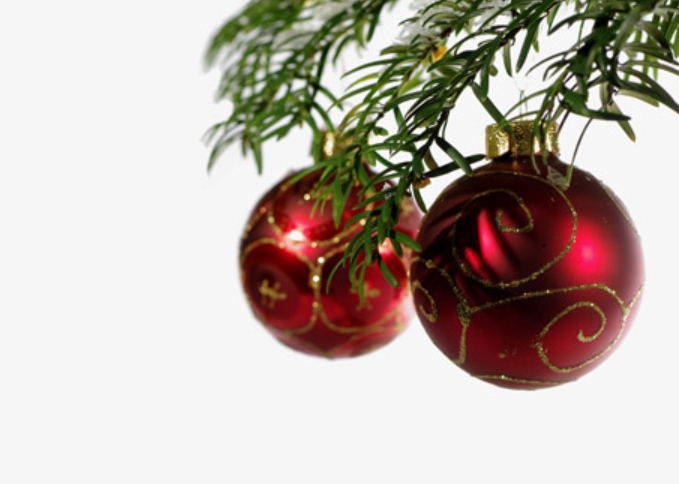 here4u:s
Uppdragskalender

Gör goda gärningar med oss varje dag!
6 december

Uppdrag:
Ge beröm till någon!
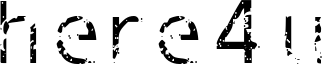 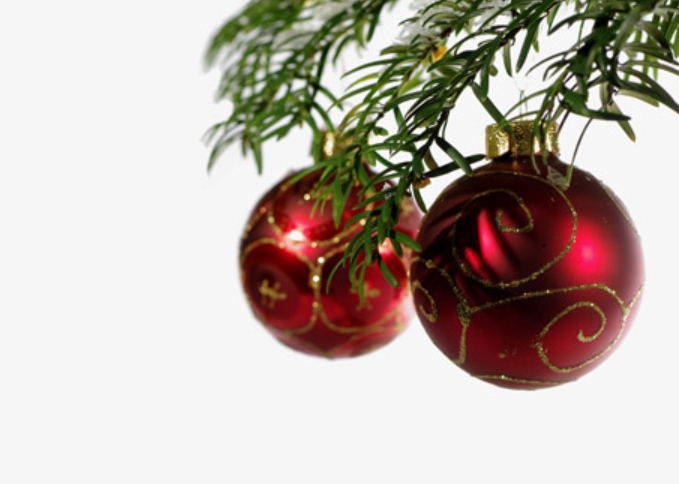 here4u:s
Uppdragskalender

Gör goda gärningar med oss varje dag!
7 december

Uppdrag:
Tacka någon 
för deras arbete!
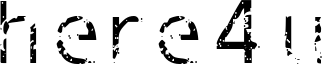 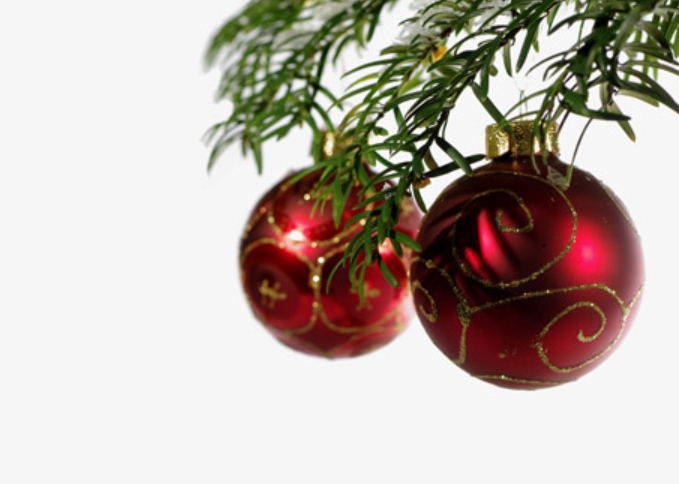 here4u:s
Uppdragskalender

Gör goda gärningar med oss varje dag!
8 december

Uppdrag:
Dra en massa skämt!
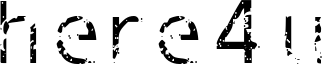 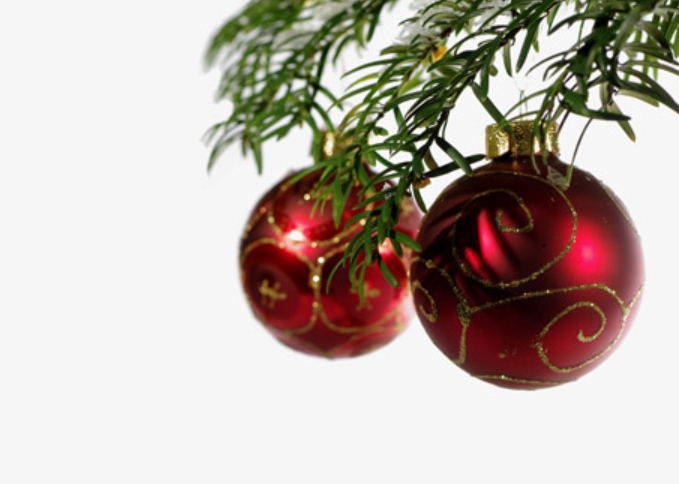 here4u:s
Uppdragskalender

Gör goda gärningar med oss varje dag!
9 december

Uppdrag:
Hjälp till att hålla 
extra rent i skolan!
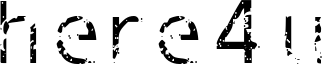 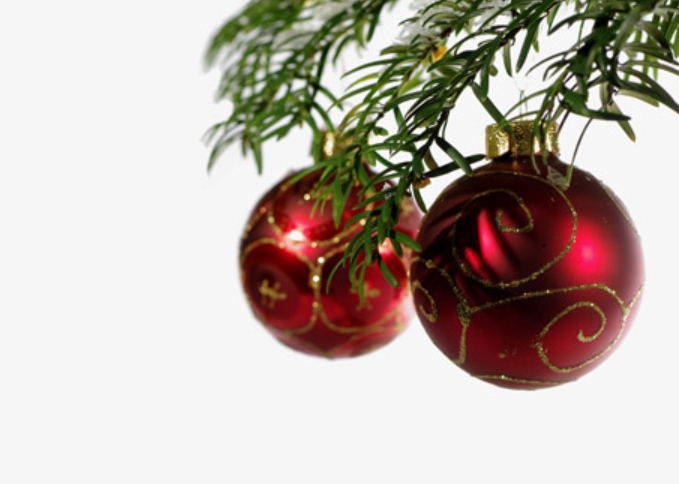 here4u:s
Uppdragskalender

Gör goda gärningar med oss varje dag!
10 december

Uppdrag:
Fråga om någon 
behöver din hjälp!
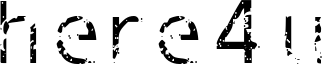 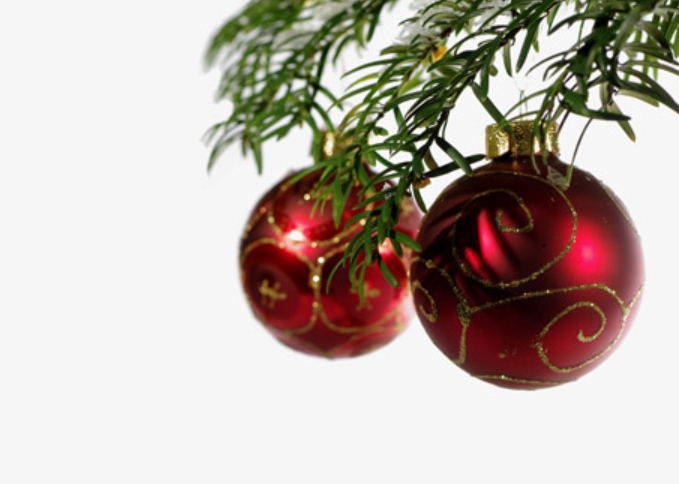 here4u:s
Uppdragskalender

Gör goda gärningar med oss varje dag!
11 december

Uppdrag:
Fråga hur någon mår!
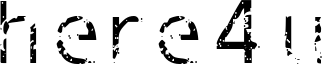 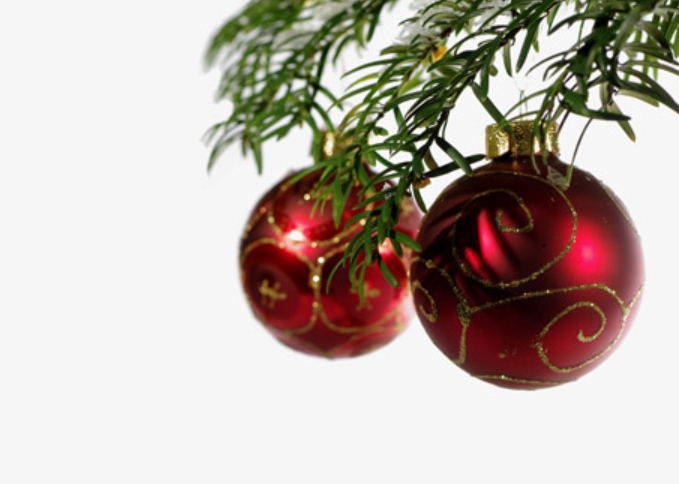 here4u:s
Uppdragskalender

Gör goda gärningar med oss varje dag!
12 december

Uppdrag:
Tala om för en vän hur mycket han/hon/hen betyder för dig!
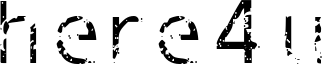 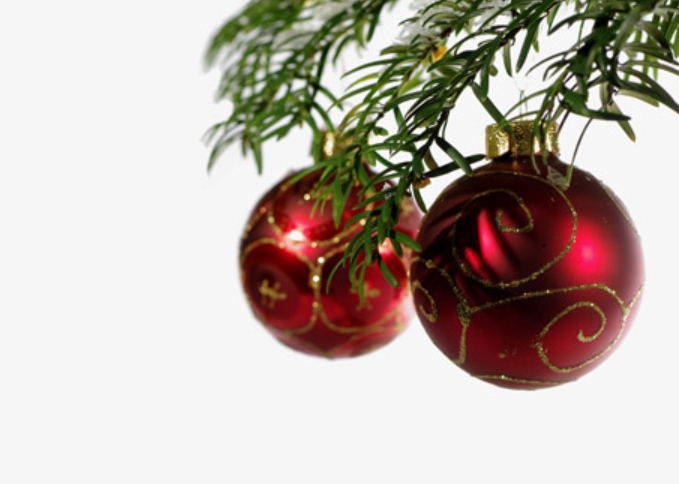 here4u:s
Uppdragskalender

Gör goda gärningar med oss varje dag!
13 december

Uppdrag:
Sjung julsånger!
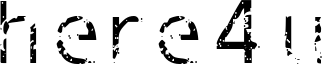 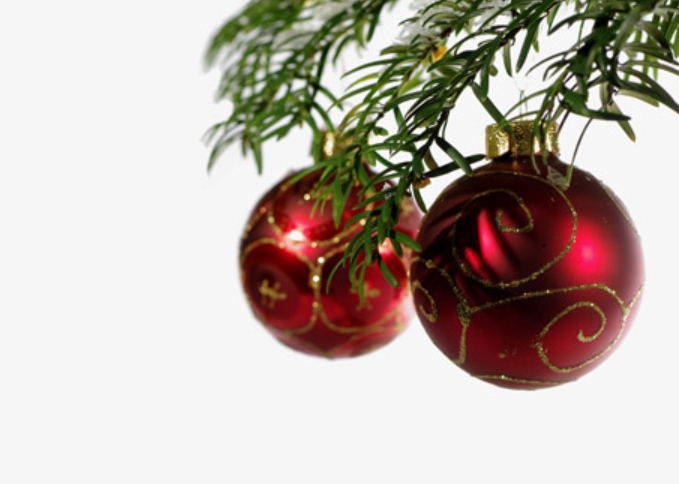 here4u:s
Uppdragskalender

Gör goda gärningar med oss varje dag!
14 december

Uppdrag:
Var ditt allra bästa jag!
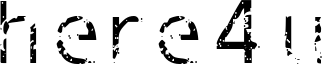 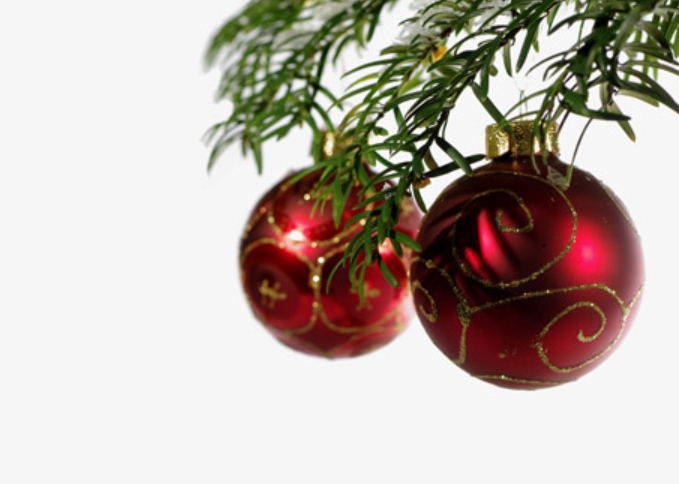 here4u:s
Uppdragskalender

Gör goda gärningar med oss varje dag!
15 december

Uppdrag:
Berätta för någon vad 
du är stolt över!
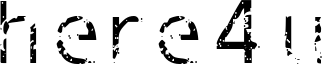 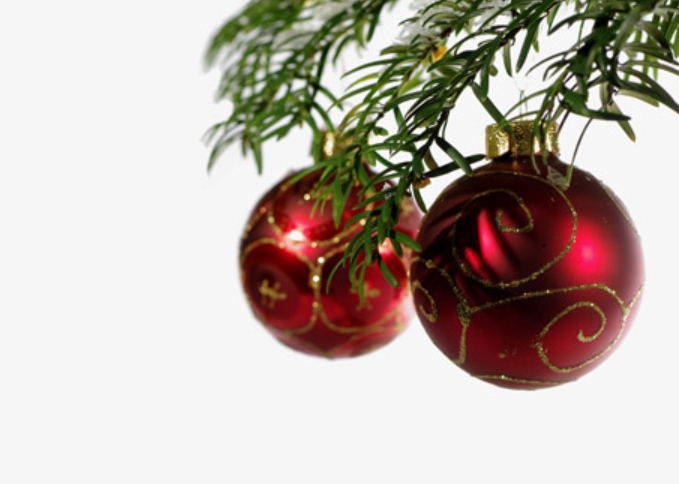 here4u:s
Uppdragskalender

Gör goda gärningar med oss varje dag!
16 december

Uppdrag:
Få någon att skratta!
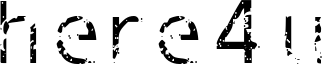 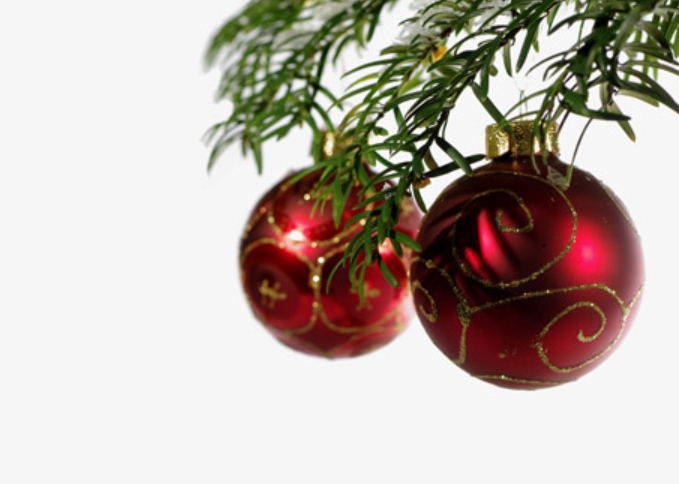 here4u:s
Uppdragskalender

Gör goda gärningar med oss varje dag!
17 december

Uppdrag:
Ta en rolig selfie och 
skicka till någon!
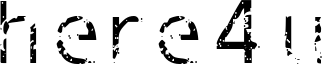 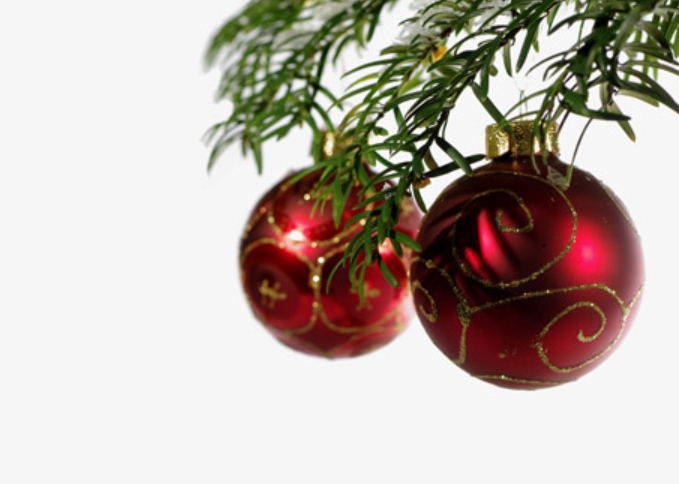 here4u:s
Uppdragskalender

Gör goda gärningar med oss varje dag!
18 december

Uppdrag:
Var en extra god lyssnare!
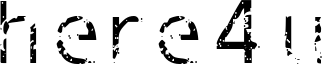 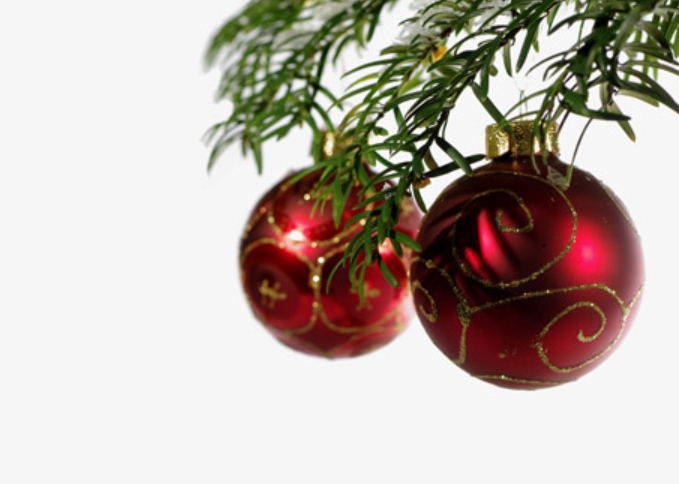 here4u:s
Uppdragskalender

Gör goda gärningar med oss varje dag!
19 december

Uppdrag:
Sprid goda nyheter!
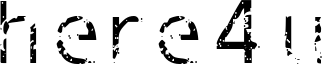 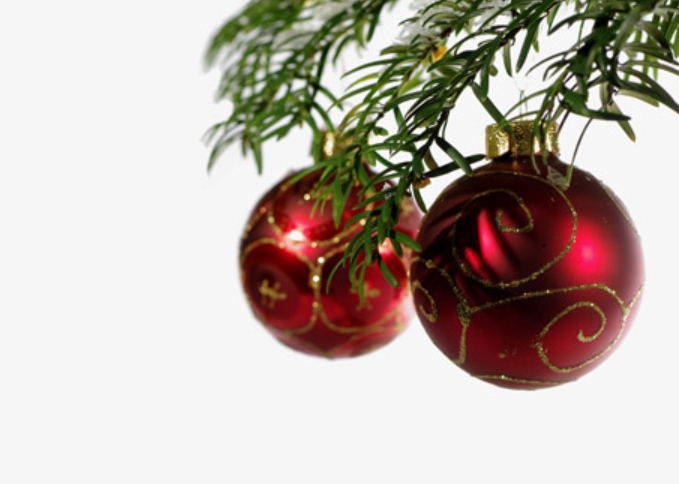 here4u:s
Uppdragskalender

Gör goda gärningar med oss varje dag!
20 december

Uppdrag:
Kom med goda tips och råd!
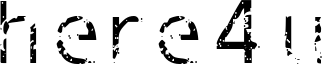 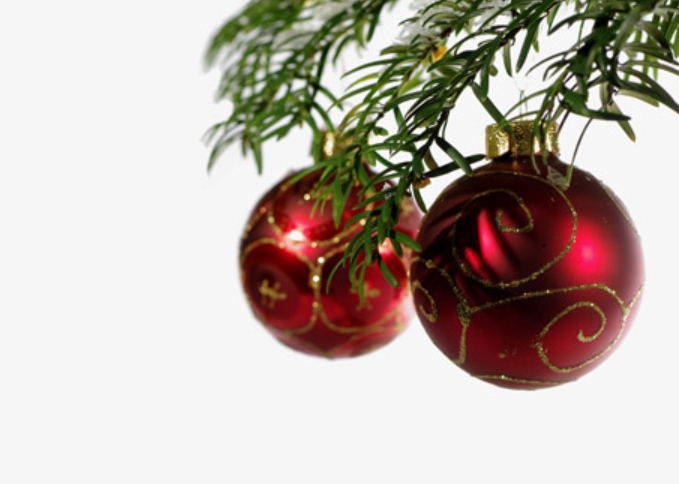 here4u:s
Uppdragskalender

Gör goda gärningar med oss varje dag!
21 december

Uppdrag:
Börja dansa 
lite då och då!
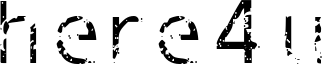 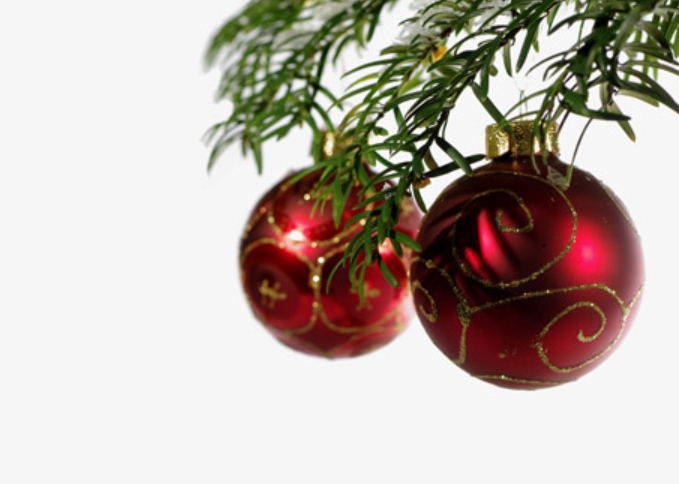 here4u:s
Uppdragskalender

Gör goda gärningar med oss varje dag!
22 december

Uppdrag:
Önska någon en 
riktigt GOD JUL!
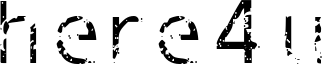